Cost-Effective Interventions to Curb Non-Communicable Diseases and Injury

Chair: Karen-Helene Ulltveit-Moe, University of Oslo

Presenter: Gavin Yamey, University of California, San Francisco

Discussants: Majid Ezzati, Imperial College London
Richard Smith, UnitedHealth Group
Cary Adams, NCD Alliance and CEO of UICC


Global Health 2035 London Symposium
Royal College of Physicians
3 December 2013
A paradox of success
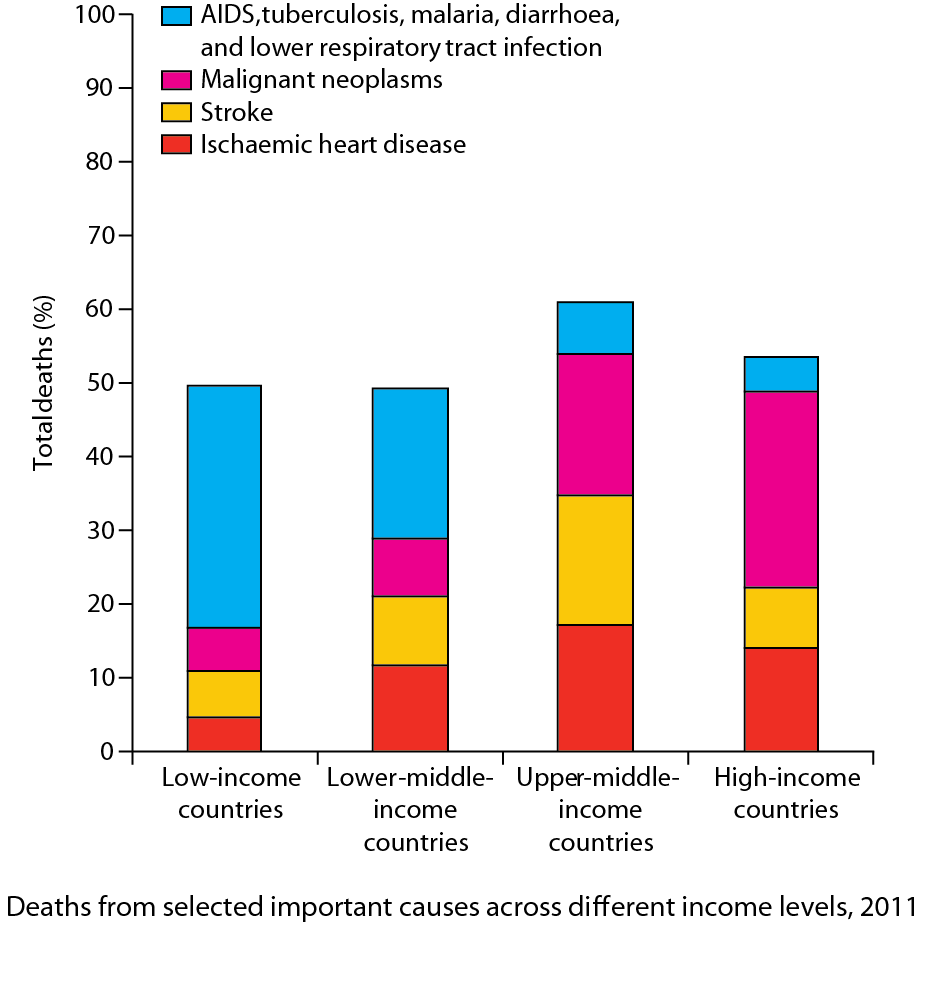 Deaths from selected important causes across different income levels
Age-standardized death rates from CVD are higher in all six World Bank regions than in HICs
What steps can countries take to delay onset?
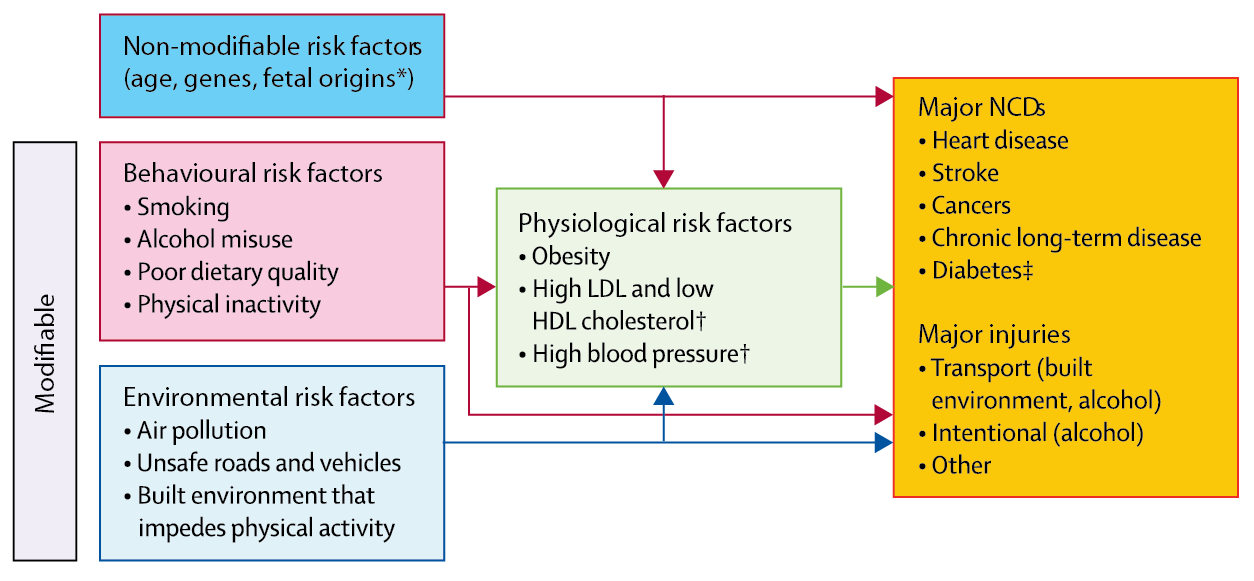 Relations between key risk factors for major NCDs and injuries
† Amenable to drug therapy
Large loss of life expectancy
Smoking: smoker in U.S.  Loses about 10 y

Pollution: 65-y-old woman in moderately polluted Chinese city  Loses about 4 y

Obesity: 60-y-old with:
BMI 27-30  Loses about 1-2 y
BMI 30-35  Loses about 2-4 y
BMI 40-50  Loses about 8-10 y
Life expectancy
Essential packages of interventions
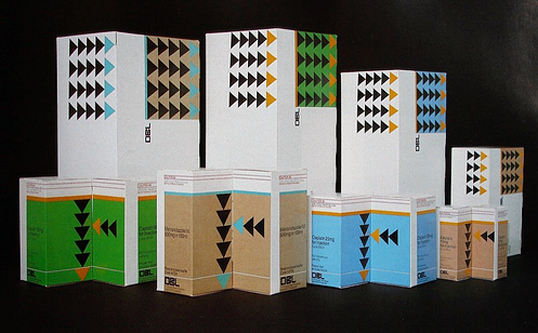 Specific interventions in each package will vary by country 
Depends on which risk factors dominate
Population package: reduces incidence of NCDs and injuries
Clinical package: reduces incidence and manages consequences
We structure our population-based package by policy instrument
Essential package of population-based interventions
Taxes: the single greatest opportunity is tobacco
50% rise in tobacco price from tax increases in China
prevents 20 million deaths + generates extra $20 billion/y in next 50 y
additional tax revenue would fall over time but would be higher than current levels even after 50 y
largest share of life-years gained is in bottom income quintile
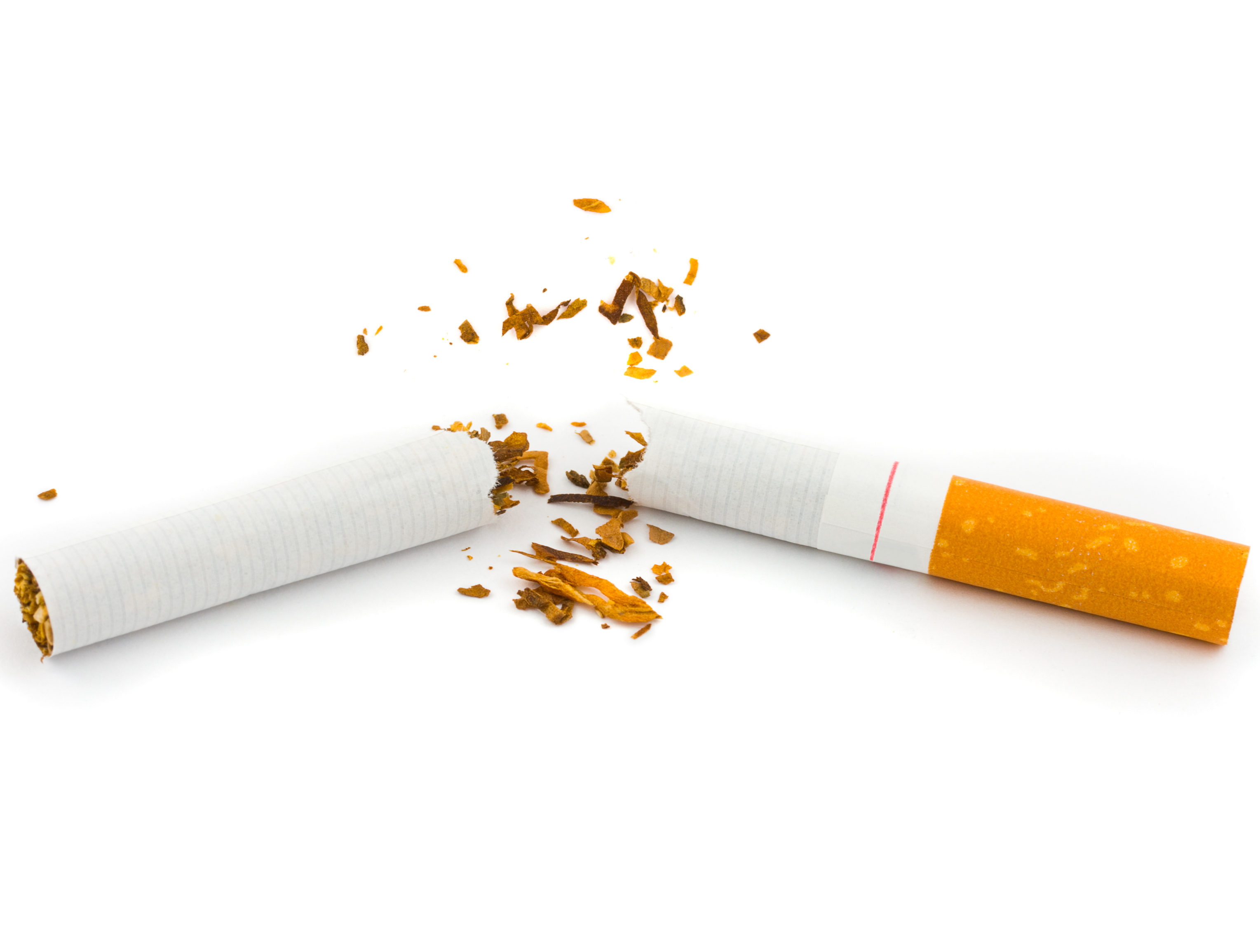 Lessons from taxing tobacco and alcohol
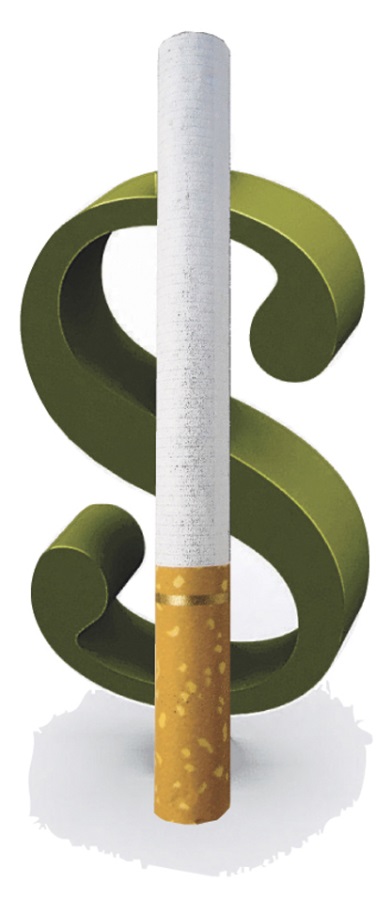 Taxes must be large to change consumption

Must prevent tax avoidance (loopholes) and tax evasion (smuggling, bootlegging)

Design taxes to avoid substitution

Young/low-income groups respond most
Subsidies: the single greatest opportunity is ending fossil fuel subsidies
Three other policy instruments
globalhealth2035.org
Essential package of clinical interventions
We recommend scale-up in all countries
Phased expansion pathways
Choice of packages and expansion pathway will vary with pattern of disease, delivery capacity, domestic health spending
Why did we include childhood cancers?
Disease Control Priorities Project 3rd edition examines evidence on treating pediatric cancers in a range of LICs/MICs 

Treating common childhood malignancies in many settings would be cost-effective: treatments are effective and those cured can live for decades

Malawi: treating a single child with Burkitt lymphoma would be very cost-effective up to a cost of US $14,000 (actual cost of chemotherapy + supportive drugs is US $50)
Hesseling PB. Burkitt lymphoma treatment: the Malawi experience. 
J Afr Cancer 2009;1:72–9.
Sudden price drops affect expansion pathway
For drugs, diagnostics, and vaccines, which can usually be delivered without complex infrastructure, price reductions can sometimes occur very rapidly 

Price drop might be large enough for intervention to be used earlier in  expansion pathway
Price
“Interventions don’t deliver themselves”
What role for international collective action?
Thank youyameyg@globalhealth.ucsf.eduwww.globalhealth2035.org